Schapen en geiten
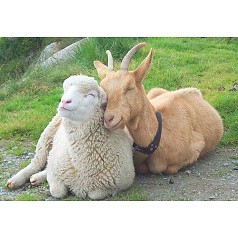 Marieke van Melis, Marjan Schooltink, Iris Meuzer
Hoe meet je de gezondheid van de schapen en geiten?
Hoe herken je een gezond schaap of geit:
Heldere ogen
Schone oren
Vacht
Ontlasting

Noem minimaal 4controlepunten waar je op let met de normaalwaarden en wanneer is iets afwijkend?
Punt 1: houding
Punt 2: vacht/wol
Punt 3: slijmvliezen
Punt 4: klauwen
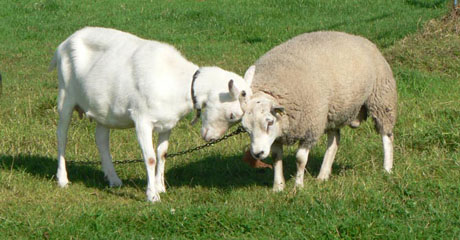 Noem minimaal 2 besmettelijke infectie ziekten
Q koorts
Zieke of doodgeboren lammeren
Raadpleeg uw dierenarts
uitmestverbod

Schurft
Mijt
jeuk
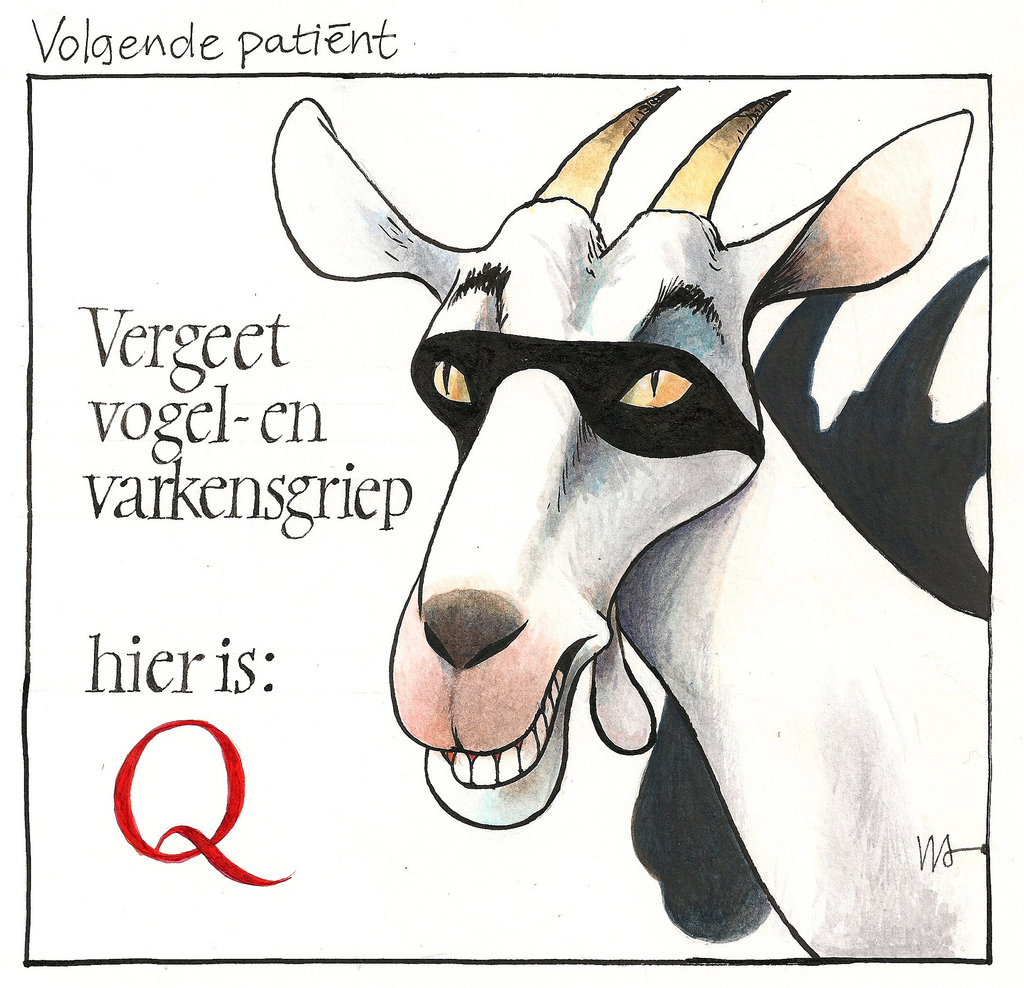 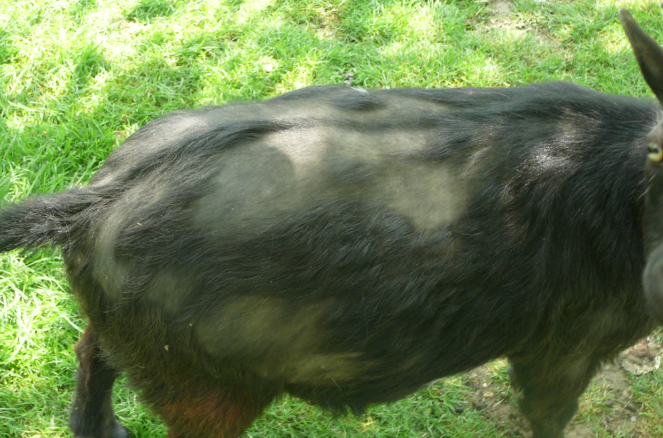 Noem 2 erfelijke aandoeningen
Microphthalmie
Blindheid

CL
Zooönose
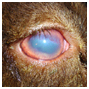 Noem 3 veelvoorkomende ziekten en afwijkingen
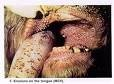 Zere bekjes
Huidzweren
kreupel

Blauwtong
Virusziekte
Koorts

Leverbot
Diarree
wormen
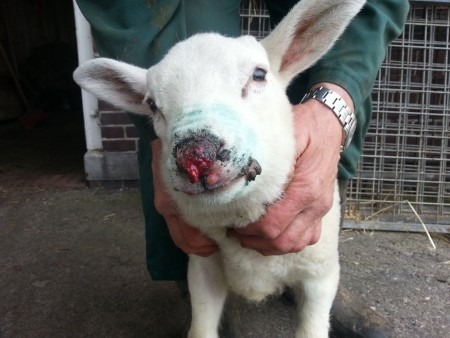 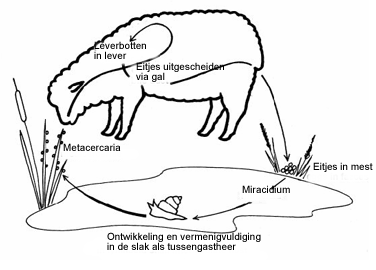 Wat is de gemiddelde levensverwachting van het dier?
Schaap: 15 tot 20
Geit: 10 tot 20
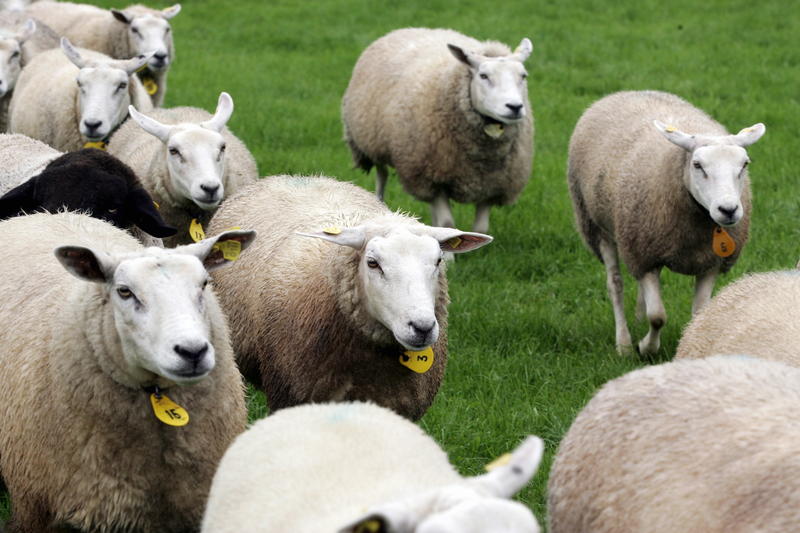